Availability Zone 1
Availability Zone 2
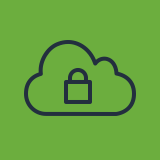 VPC
Public subnet
Public subnet
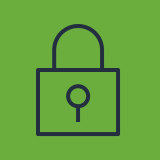 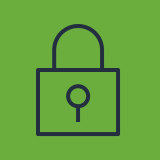 Port 80
Traffic
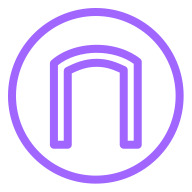 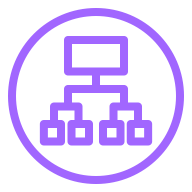 Application
Load Balancer
Load Balancer has nodes in each AZ
Internet gateway
Port 80
Port 80
Port 80
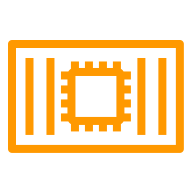 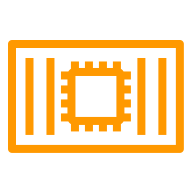 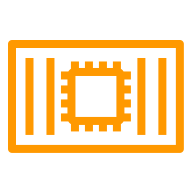 Container
Container
Container
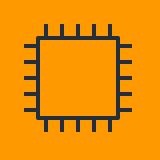 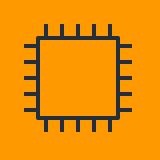 EC2 instance
EC2 instance
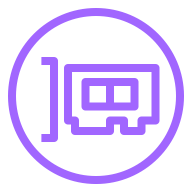 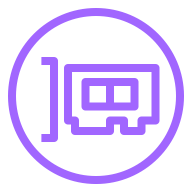 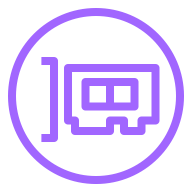 ENI
ENI
ENI
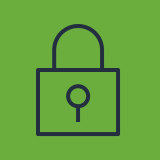 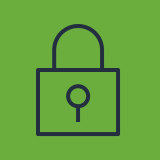 Private subnet
Private subnet
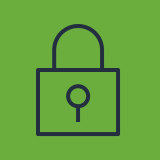 Public subnet
Port 80
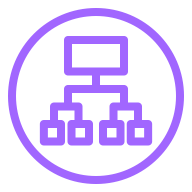 Application Load Balancer is public
ingress for the private ENI
Traffic
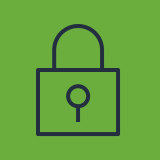 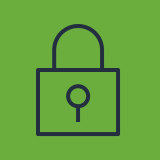 Private subnet
Public subnet
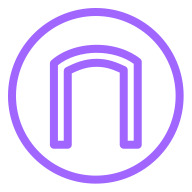 Port 80
Internet gateway
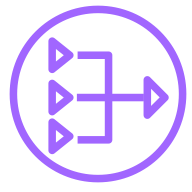 Task internet
NAT gateway
Outbound internet requests
Port 80
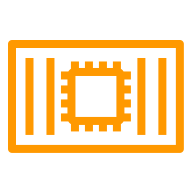 Container
Instance internet
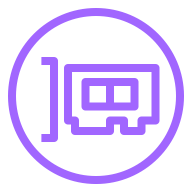 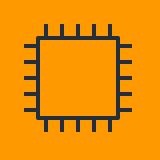 EC2 instance
ENI